Module 9  Life history
Unit 1 He left school and began work at the age of twelve.
WWW.PPT818.COM
Warming-up
Listen to a song.
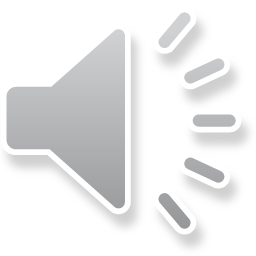 What is the song about?
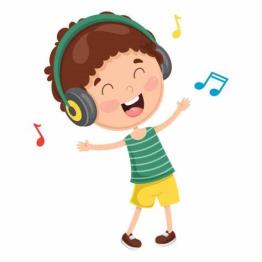 How many months are there in a year?
What are they?
Pre-listening
Think and answer
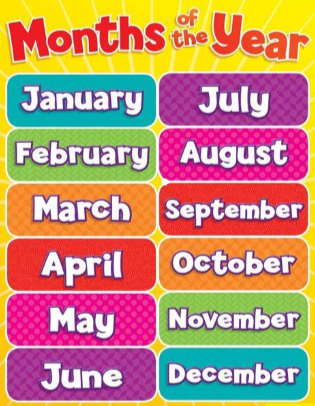 一月
七月
二月
八月
三月
九月
四月
十月
五月
十一月
六月
十二月
What festivals do you know? 
When is it?
Pre-listening
Think and Discuss
Pre-listening
Look and say
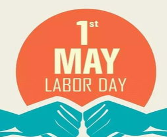 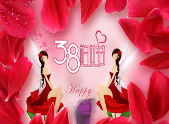 What festival is it?
When is it?
May Day
Women’s Day
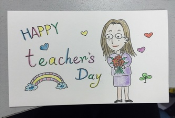 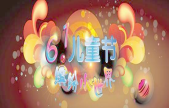 Children’s Day
Teachers’ Day
Pre-listening
Look and say.
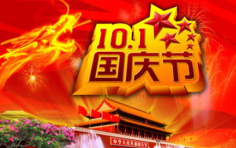 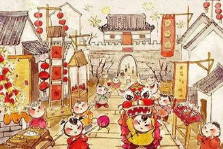 What festival is it?
When is it?
Spring Festival
National Day
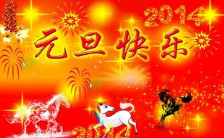 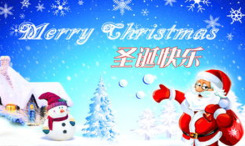 Christmas
New Year’s  Day
Pre-listening
1 Match the festivals with the months.
July
August 
September 
October 
November 
December
January
February 
March 
April 
May 
June
a) Teachers’ Day
b) Women’s Day
c) Christmas
d) National Day
e) Children’s Day 
f) New Year’s  Day
g) May Day 
h) Spring Festival
Pre-listening
Talk about when the festivals are.
Spring Festival is in January or February.
Women’s Day is in _________.  
May Day is in _________.
Children’s Day is in _________.
Teachers’ Day is in _________.
National Day is in _________.
Christmas is in _________.
New Year’s Day is in _________.
March
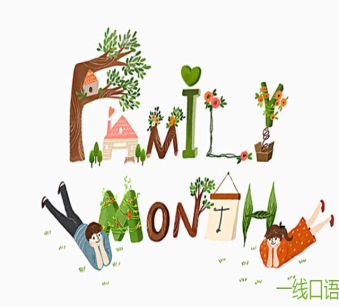 May
June
September
October
December
January
Pre-listening
2 Listen and choose the correct answer.
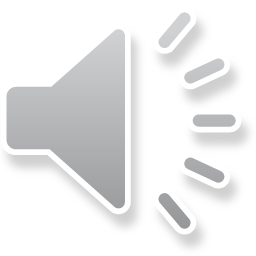 1) Betty’s grandfather’s life was/wasn’t different from Betty’s.
2) Betty’s grandfather was born in April 1935/1955.
3) Betty’s grandfather went to America/England in October/  
     November 1941.
√
√
√
√
Pre-listening
Look and answer
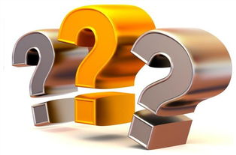 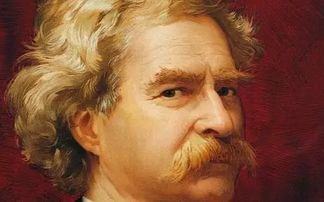 Who is he?
What do you know about him?
Pre-listening
Look and answer
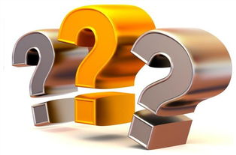 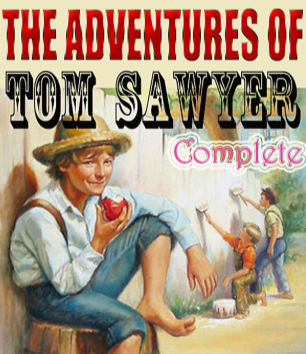 Do you know this book?
What is it about?
While-listening
Listen and choose the correct answer.
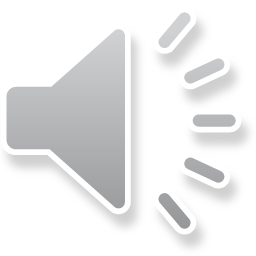 1. Where was Mark Twain from?
     A. England.              B. America.          C. China.
2. When was Mark Twain born?
     A. In 1835. 	        B. In 1845. 	      C. In 1855.
3. When did Mark Twain become famous?
     A. In the 1840s.         B. In the 1850s.  
     C. In the 1860s.
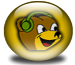 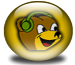 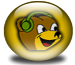 While-listening
3 Complete the table about Mark Twain.
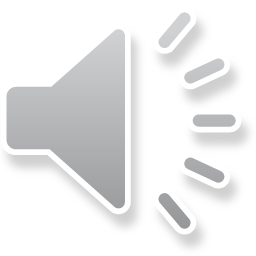 born in Missouri
left school and began work
took the name Mark Twain and became very famous
Post-listening
4 Find the past form of the verbs in the conversation.
be
become
begin
do
get
go
was/were
know
leave
read
take
write
knew
became
left
began
read
did
took
got
wrote
went
Post-listening
Read and fill
Mark Twain came from ________. He ____ a writer and Tom sawyer was his work. He ________ in 1835. At the age of twelve, he ___________ and ______ work. He _____ for a newspaper and _________on a boat. He ______________ in the 1860s. He ______to Europe. He ___________ to China.
was
America
was born
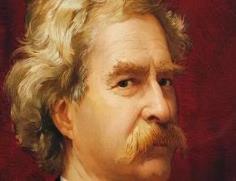 left school
began
wrote
got work
became famous
went
didn’t come
Post-listening
5 Complete the sentences with the correct  form of the words from the box.
age  become  Europe  newspaper  real  writer
age
1) He began work at the __________ of twelve.
2) His __________ name was Samuel Clemens.
3) He wrote for a(n) __________.
4) He __________ very famous.
5) He went to __________, but he didn’t come to China.
6) He is a great __________.
real
newspaper
became
Europe
writer
Post-listening
Language points
1. Tom Sawyer, by the famous American writer, Mark
    Twain. 
    by在此处表示“由……创作”。
    e.g. Hamlet is a play by Shakespeare.
         《哈姆雷特》是莎士比亚写的戏剧。
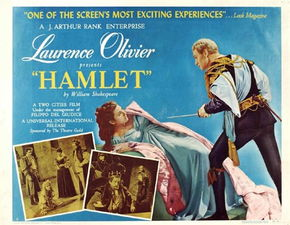 Post-listening
Language points
【辨析】find out, find与look for
Post-listening
Language points
find              find out             look for
Complete the sentences with the correct form of the words from the box.
Jim couldn’t __________ his mother.
 We need to __________ how much it will cost.
 She is __________ her son in the park.
find
find out
looking for
Post-listening
Language points
3. He left school and began work at the age of twelve.
    at the age of是介词短语，意为“在……岁时”，常在句中作时间状语。
John went to Beijing at the age of 18.
约翰18岁时去了北京。
Post-listening
Language points
4. But he took the name Mark Twain and became very
    famous in the 1860s.
    took the name原形是take the name，意为“起名；取名”。
    in the 1860s不是具体时间，而是指“19世纪60年代。
  “in+the+整数年+s/’s”是表达年代的固定用法。表示
 “……世纪……年代”。
    e.g. in the 1990s  20世纪90年代
Post-listening
6 Listen and repeat.
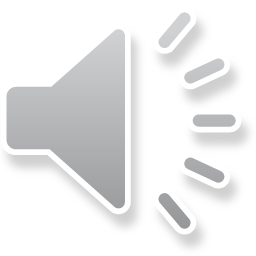 /ɑː/ 	        March     Mark	market
/eɪ	        day          May       stay
/iː/	        read	 teacher	
/uː/          food        school     too
/ʊ/           book        good
Post-listening
The rules of pronunciation of ar, ay, ea, oo.
字母组合ar通常读长音/ɑː/；字母组合ay通常读长音/eɪ/，也就是第一个元音字母的名称音；字母组合ea通常读长音/iː/，也就是第一个元音字母的名称音；字母组合oo在多数情况下读长音/u:/，少数读短音/ʊ/。
Have a Try!
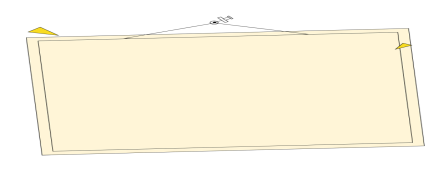 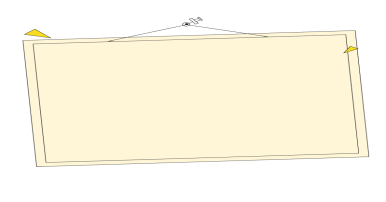 She had a dream to eat meat every day.
The fool goose looks at the shiny moon in the sky.
The cook takes a book and finds it good.
A smart boy sat in the park.
He looked at the sky far far away.
My hen likes to lay ten fresh eggs everyday.
Post-listening
7 Work in pairs. Ask and answer questions  about Mark Twain.
e.g. —Did Mark Twain stay in Missouri?
       —No, he didn’t.
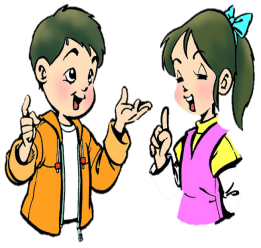 1) Was Mark Twain his real name?
2) Did Betty read Tom Sawyer?
3) Did Mark Twain leave school at sixteen?
4) Did Mark Twain become a newspaper writer?
5) Did Mark Twain come to China?
Post-listening
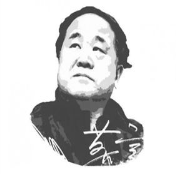 Make a report about Mo Yan.
Post-listening
Test
根据汉语意思完成英语句子，每空一词。
1. 你可以在网上找到这个作家的资料。
    You can _______ _______ about the _______ _______ the Internet.
2. 琳达在十五岁时离开学校开始工作。   
    Linda _______ school and _______ work _______ the _______
    _______ fifteen.
writer       on
find         out
left
began
at
age
of
Post-listening
Test
3. 在19世纪80年代，他为一家报刊写文章。
   _______ _______ _______, he _______ _______ a newspaper.
4. 他何时获得了一份在船上的工作？没有人知道确切的日期。
    When _______ he _______ work on a boat? Nobody knows 
    the _______ _______. 
5. 后来，他在欧洲变得很出名。
    Later, he _______ very _______ in _______.
In           the        1880s
wrote       for
did
get
date
exact
became
famous
Europe
Summary
Words and expressions:
National Day, writer, find out, real, newspaper, date, become, in the 1860s.
Sentence patterns:
1. I read Tom Sawyer.
2. He left school and began work at the age of twelve. 
3. He took the name Mark Twain and became very famous in the 1860s. 
4. I knew that.
Homework
1. Review the useful words and sentences in the unit.
2. Read and try to recite the dialogue fluently.
Goodbye!
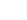